Malware Incident Strategies
Jared Perry, GSEC
Memorial University
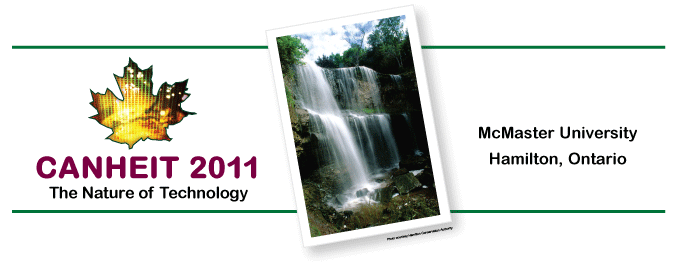 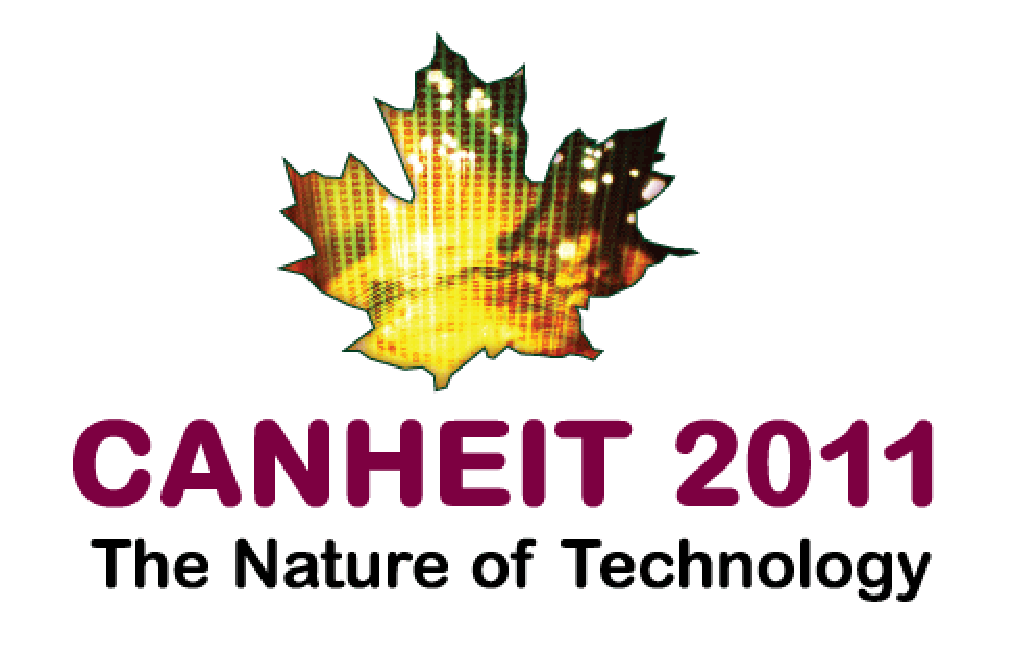 Historically
Malware more of a nuisance than anything
AV deployed with default policy, left to do its job
Large scale outbreaks occasionally occurred, but not often
Boxes that could not be disinfected were flattened and put back into service ASAP
[Speaker Notes: Malware more of a nuisance than anything else
	* slower evolving, less insidious

Note the emphasis on returning individual machines to their owners as quickly as possible, much like any other break-fix]
Every 1.4 seconds of every day, a new malware sample arrives. 
--Sophos
In Q1 we have received an average of 195,463 files to analyze every day, 37.4% of which were new threats.
--PandaLabs
More than 20 million new pieces of malware appearing in 2010 means that we identify nearly 55,000 malware threats every day. 
--McAfee
[Speaker Notes: Today we’re dealing with a very different landscape:
 Crimeware, botnets no longer just about being a nuisance or for notoriety
 Skyrocketing numbers
 Plummeting detection rates among all AV vendors]
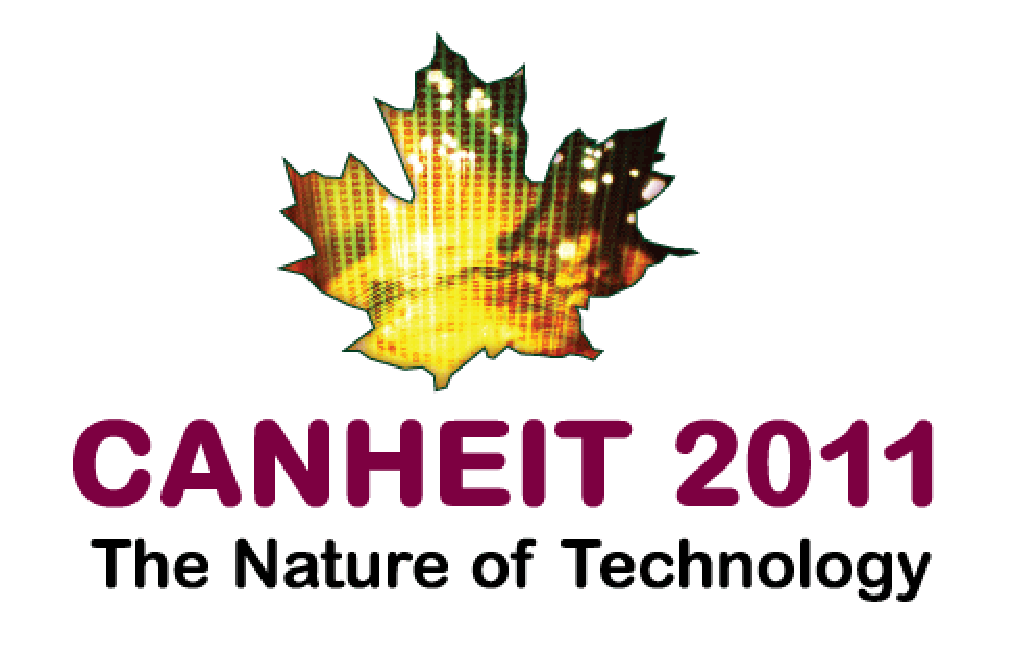 Zeus
Our wakeup call
Keystroke logging Trojan
July 26, 2010 email from CCIRC 
10 infections, IP addresses, no timestamps
McAfee VirusScan not detecting
[Speaker Notes: Zeus is a crimeware kit for creating botnets
Many variants, constantly getting updated, evidence of serious software engineering principles.

McAfee VirusScan was not detecting and average detection rate for Zeus across *all* vendors less than 45%.]
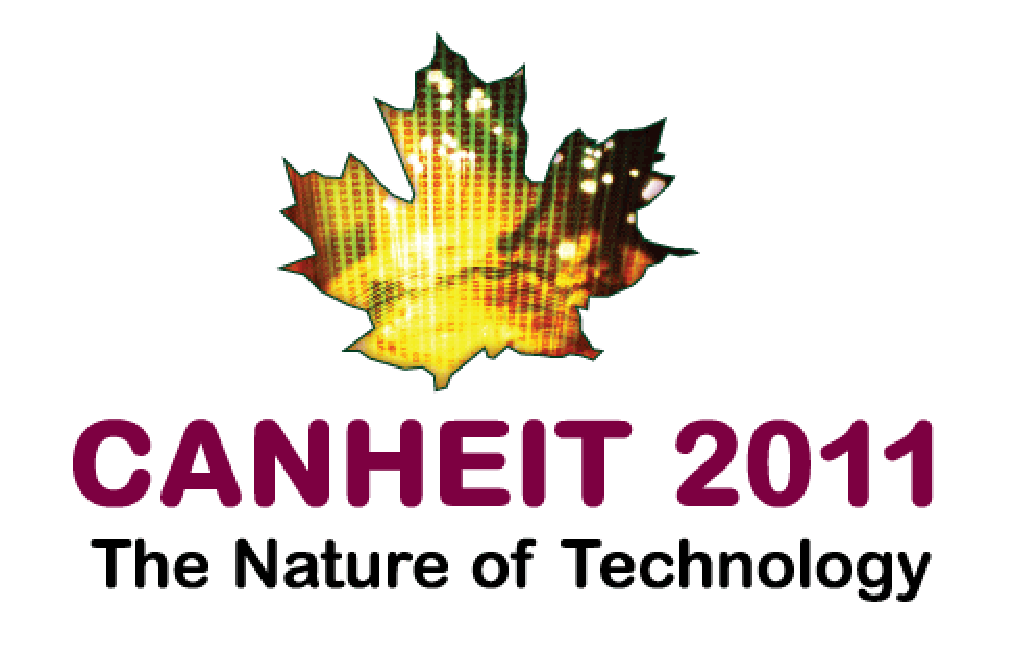 Zeus - Identification
Firewall logs 
VirusScan optimization
Forensics
[Speaker Notes: First thing we needed to do was get a handle on the size of this thing.
Our approach to identification was threefold:]
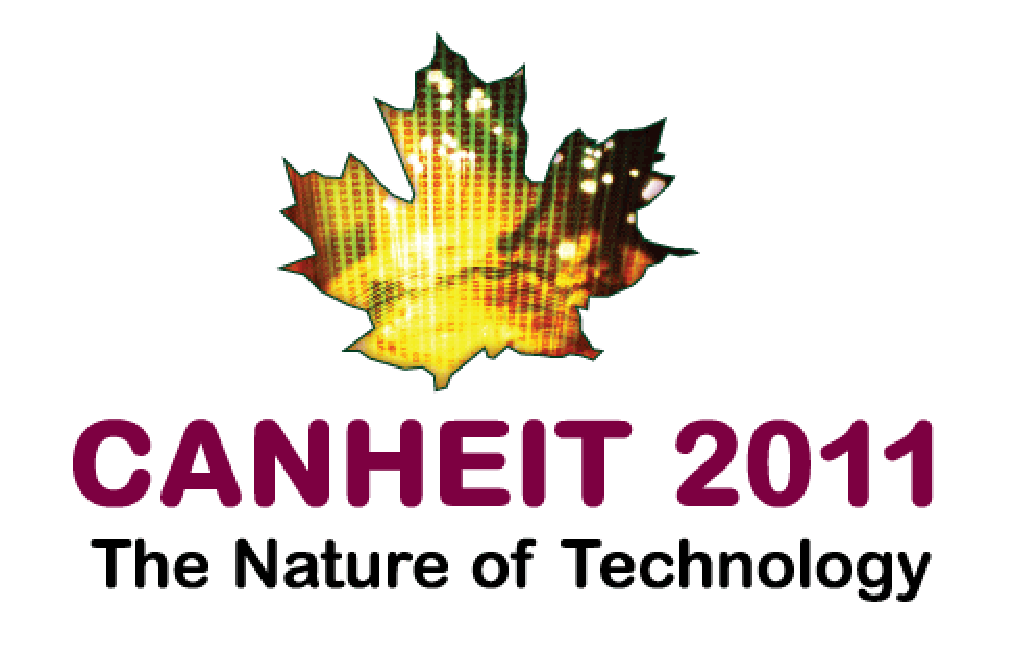 Firewall logs
Searching perimeter firewall logs for infected IPs revealed remote C&C servers
Searching for those IPs in turn revealed more local infections
[Speaker Notes: First thing we turned to was our firewall logs…
Searching logs for infected IPs, to see what they’d been talking to, then 
Block those IPs, and search logs for those IPs, to see what else had been getting infected or phoning home.]
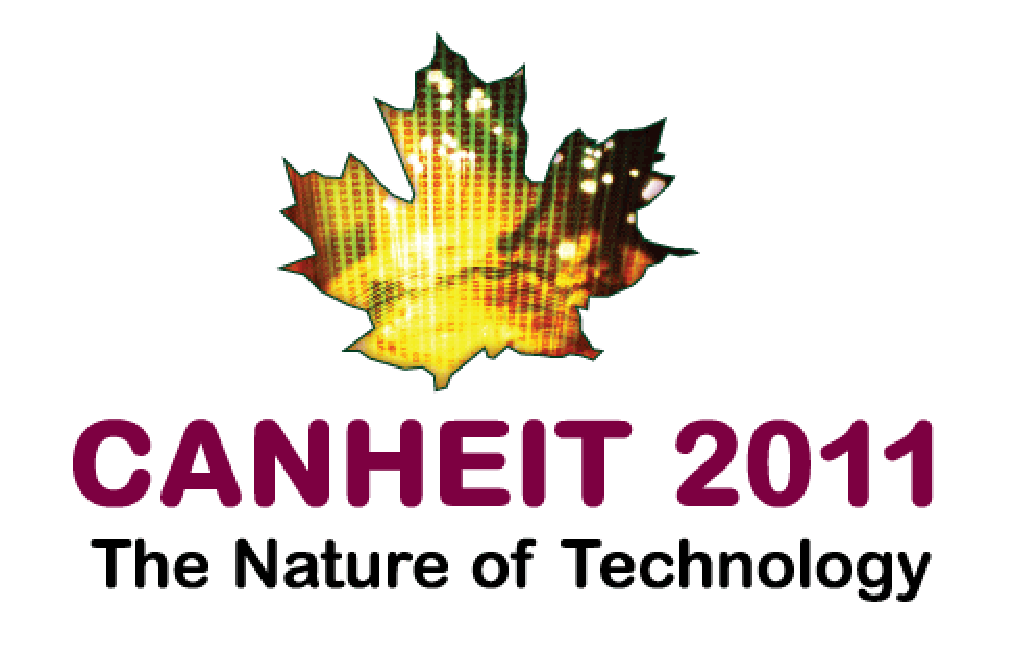 VirusScan Optimization
Artemis – McAfee heuristics
Low by default; turned up to 11
Identified more infections with an acceptable false positive rate
McAfee would release non-heuristic signatures
[Speaker Notes: Secondly, we began working more closely with our AV vendor:
Help us! Your AV isn’t finding this stuff!
Among other things, we turned up…]
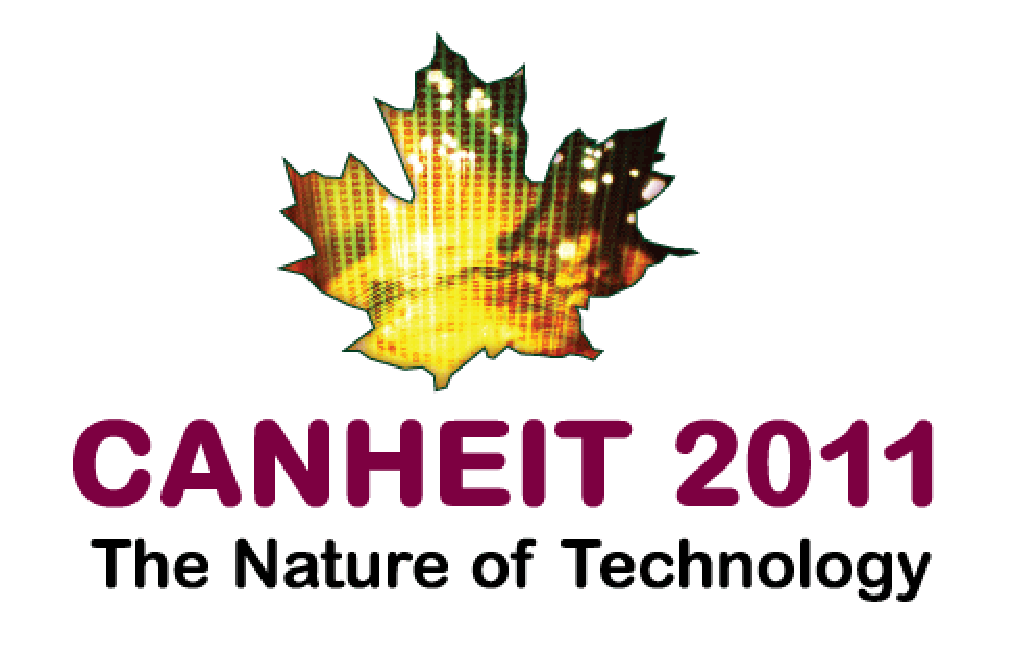 Forensics
No more flatten, rebuild, and return ASAP
Analysis using SysInternals, cloud, and other tools
Virus Total
Anubis
Suspect files sent to McAfee for analysis
New signatures generated
[Speaker Notes: Thirdly, we began analyzing infected boxes much more closely.
Used various tools to identify suspect files…
Cloud tools like VirusTotal, Threat Expert, Xandora, Norman Sandbox, Anubis, Wepawet]
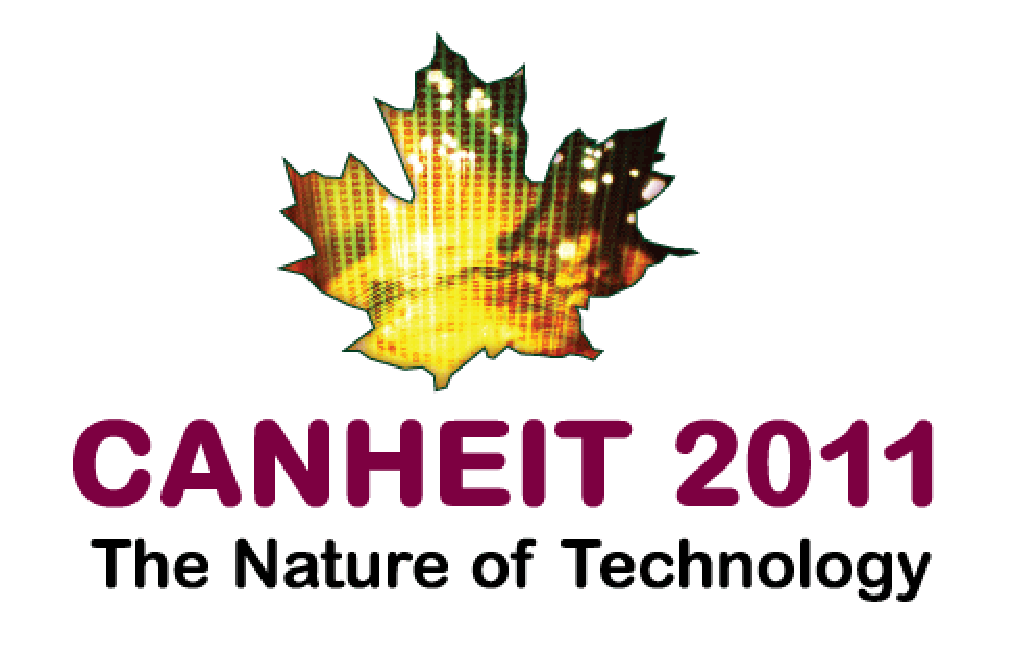 Malware IR Cycle
Flip rock
Find bad stuff
Analyze bad stuff
Search firewall logs, and/or
Manually or heuristically submit samples to McAfee
Find more rocks to flip over
[Speaker Notes: Whether it was firewall logs, or heuristics, or further analysis of suspect files, we found ourselves in a loop we came to call the malware incident response Deming cycle, which basically consisted of flipping rocks, finding bad stuff, then analyze the bad stuff to find more rocks to flip]
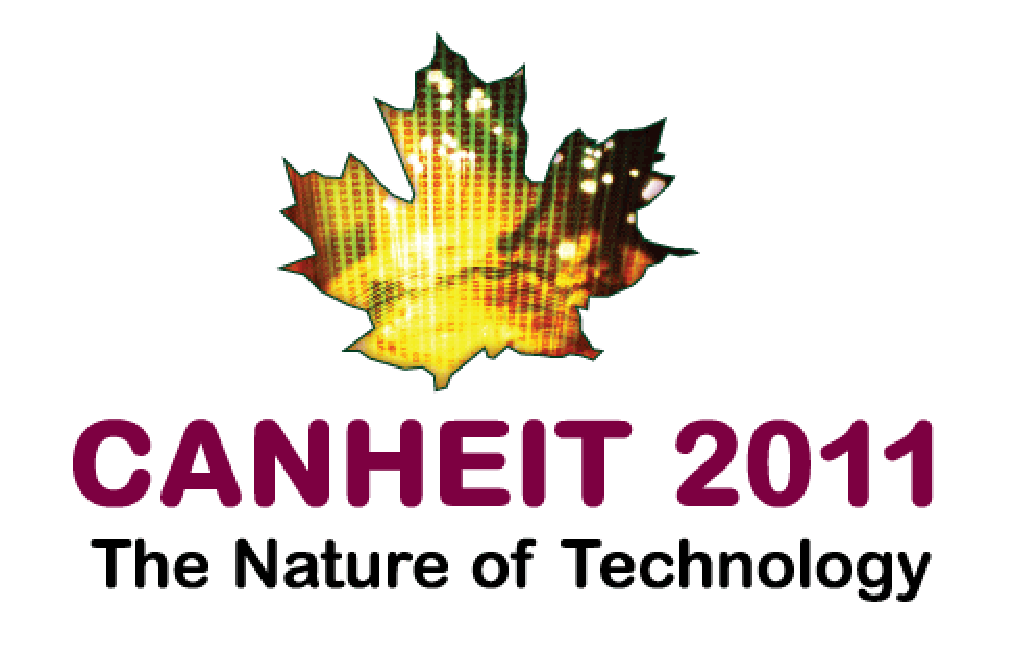 In the end…
Dozens of Zeus infections
Other concurrent infections
Incidental (non-Zeus) infections
80+ serious incidents in total
[Speaker Notes: Upshot – found we had dozens of Zeus infections, sometimes other concurrent infections with that, and many other incidental or non-Zeus infections
Incidental, ie, non-Zeus infections picked up by the malware IR Deming cycle]
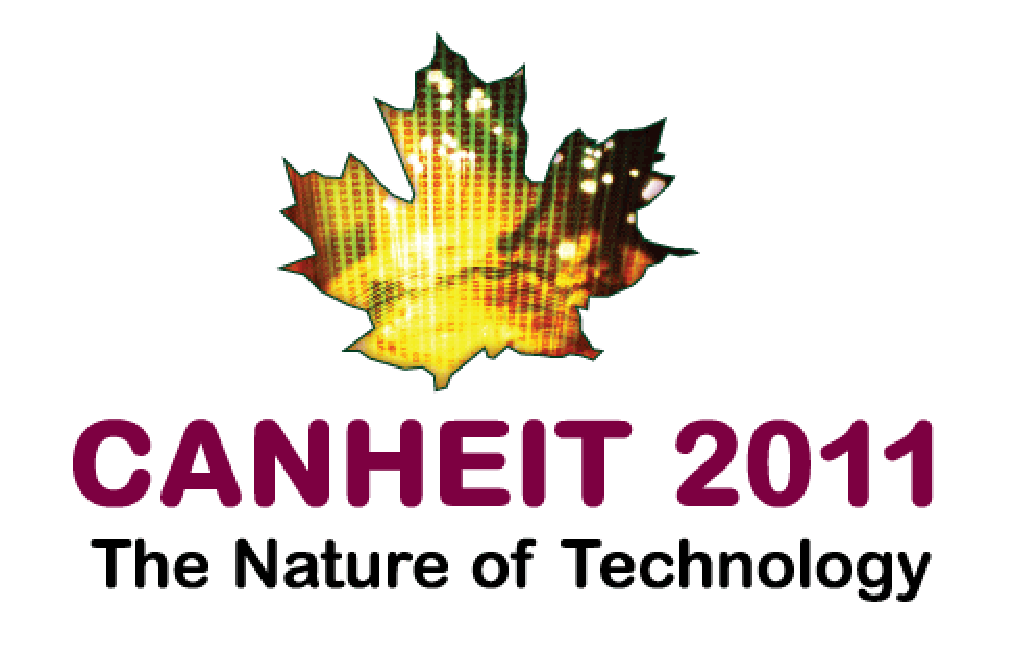 Drastic Times, Drastic Measures
Break-fix approach clearly inadequate
Needed to develop a comprehensive malware incident response 
One availing of all available information
One involving all IT groups 
In the first instance to curb Zeus
More generally to treat all malware incidents as security incidents going forward
[Speaker Notes: It should be noted that up to this point in time, malware response actually sat with desktop support, not security. 
Sounds odd in retrospect, but MUN’s use of antivirus software long pre-dated the creation of an IT security group, had therefore always sat with desktop support. Not to put blame on Desktop support. We all treated it as,  quote-unquote, “merely a break-fix problem, like a dead harddrive”. 
Security was busy running firewalls, conducting VAs, trying to establish policy.

But that was clearly a mistake.]
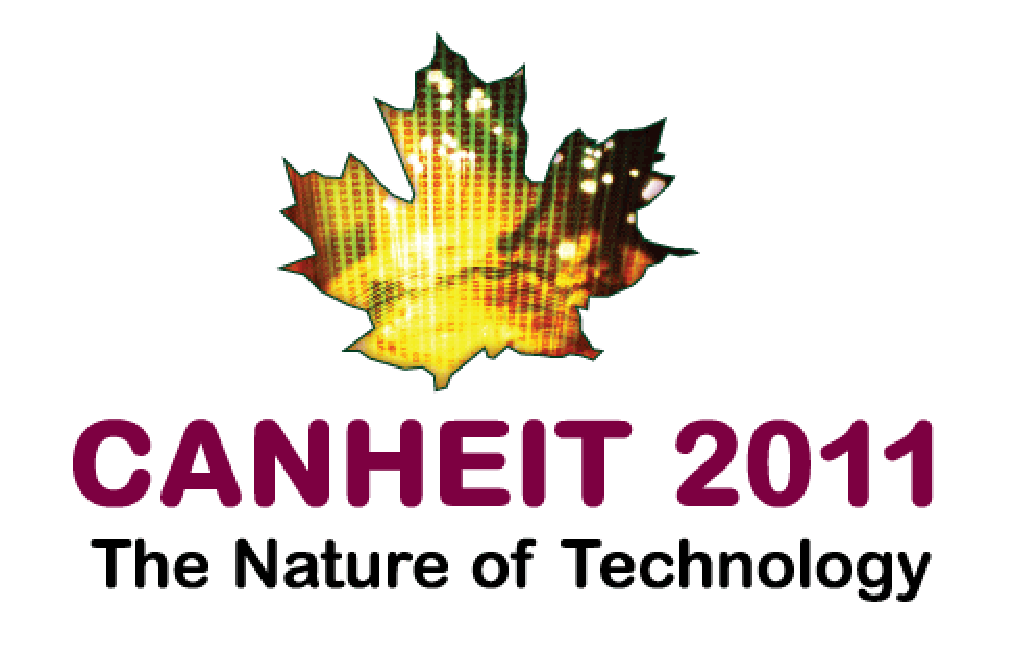 Malware IR Process
[Speaker Notes: The remainder of these slides document the process we arrived at over a period of several months, and represents the work of a lot of different people…]
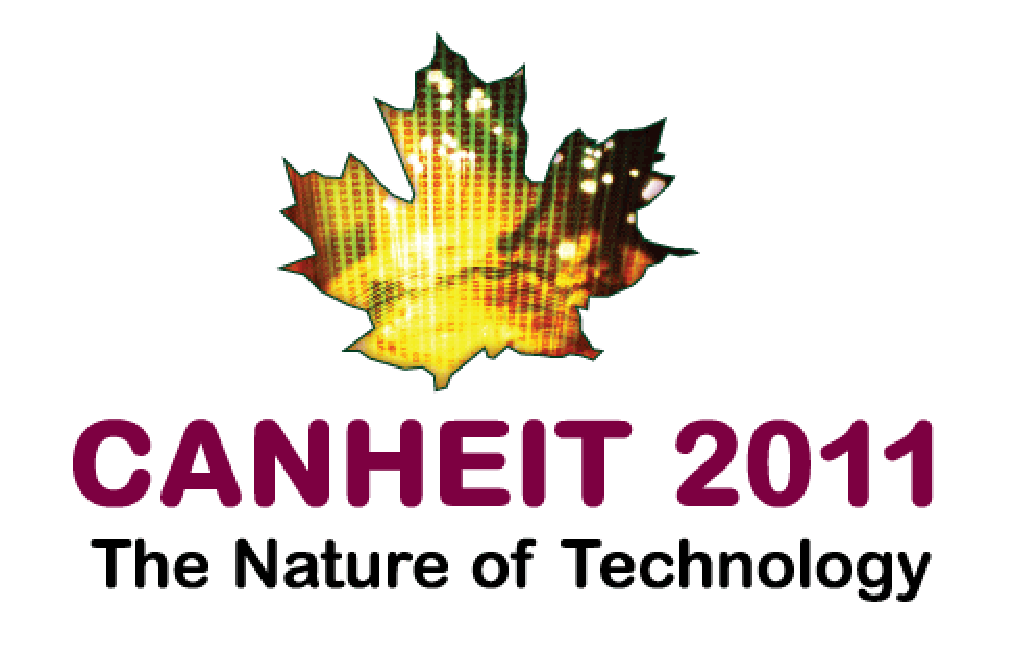 Malware IR Process
Malware IR cycle
More so lends itself to outbreaks
End user - awareness
Service Desk, PC Support
Networking – flows
Cacti
More generally, ePO reporting
[Speaker Notes: Generalized email and targeted powerpoint awareness-raising campaigns]
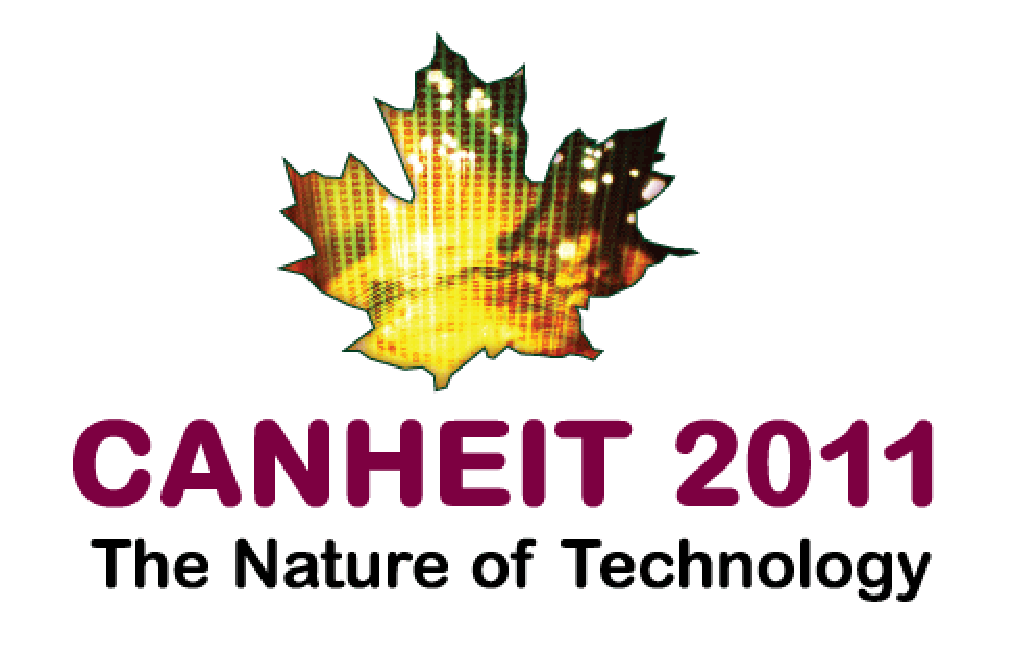 e-Policy Orchestrator
McAfee’s centralized management and reporting console
Not previously utilized to its full potential
Resource hungry
Customized reporting takes time
[Speaker Notes: ePO refers to e-Policy Orchestrator, McAfee’s…

If there was a second wakeup call in all of this, it’s that we had ePO but we not utilizing it to anywhere near it’s full potential.
Like all of these things, it’s something of a resource pig, and its out-of-the-box reporting leaves something to be desired]
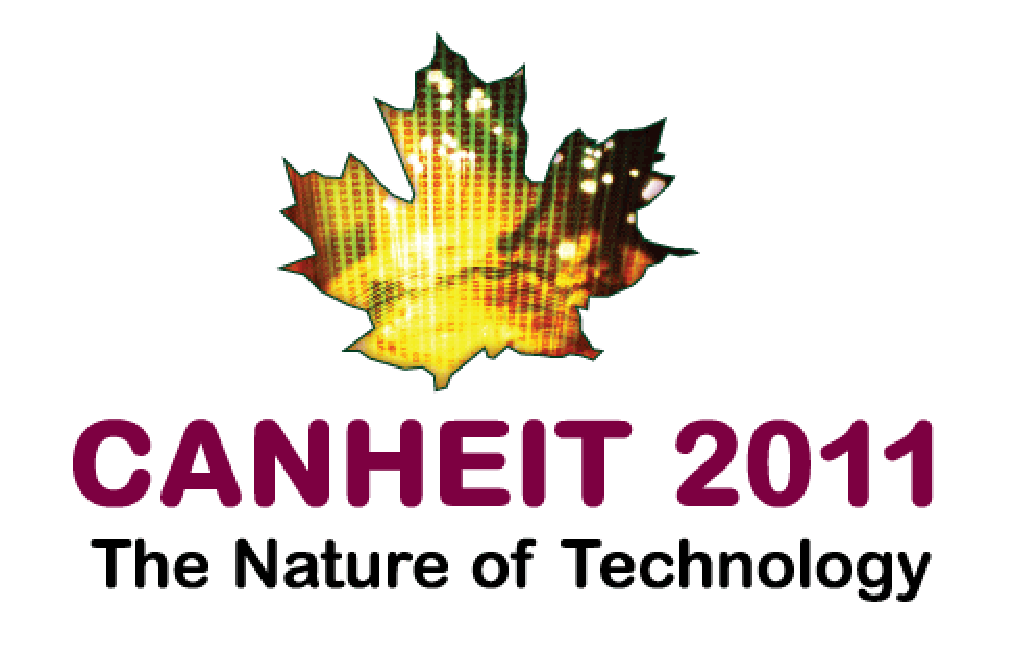 e-Policy Orchestrator
With Zeus as our impetus…
Now have daily reports re all detections
signature-based and heuristic
real-time and scheduled scans
Specialized removable media and no fly list reports
Much greater facility with ad hoc reporting
[Speaker Notes: With Zeus on – or against – our side however, we went to work to get full value out of ePO

[Re specialized reports] We found USB-based malware to be quite popular earlier this spring, and out ‘no fly list’ refers to real-time alerting re whatever we consider to be the most significant malware du jour]
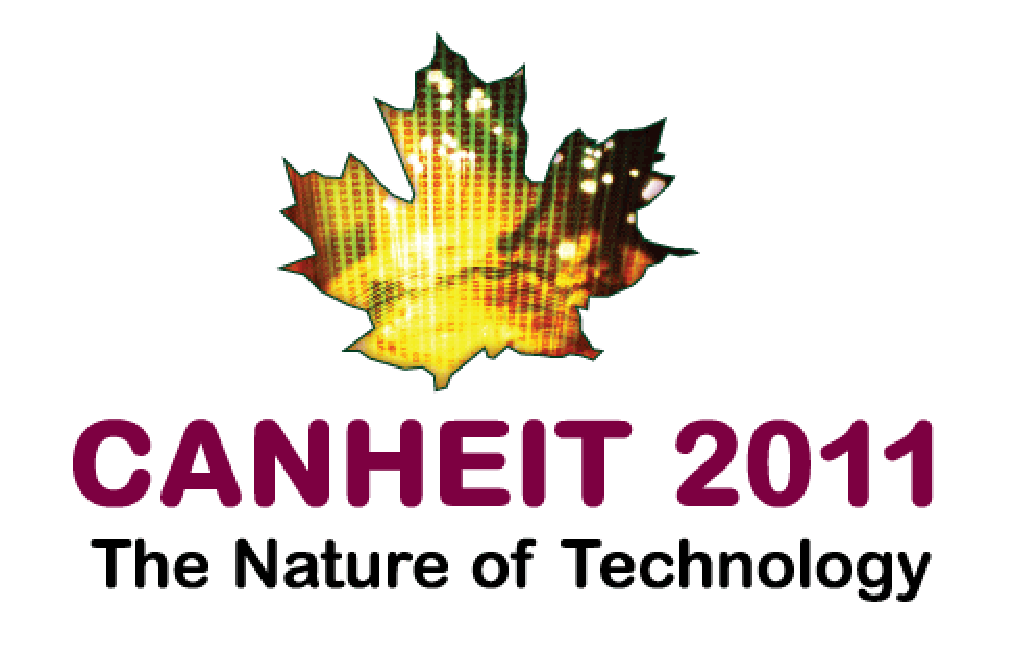 Emerging Threats
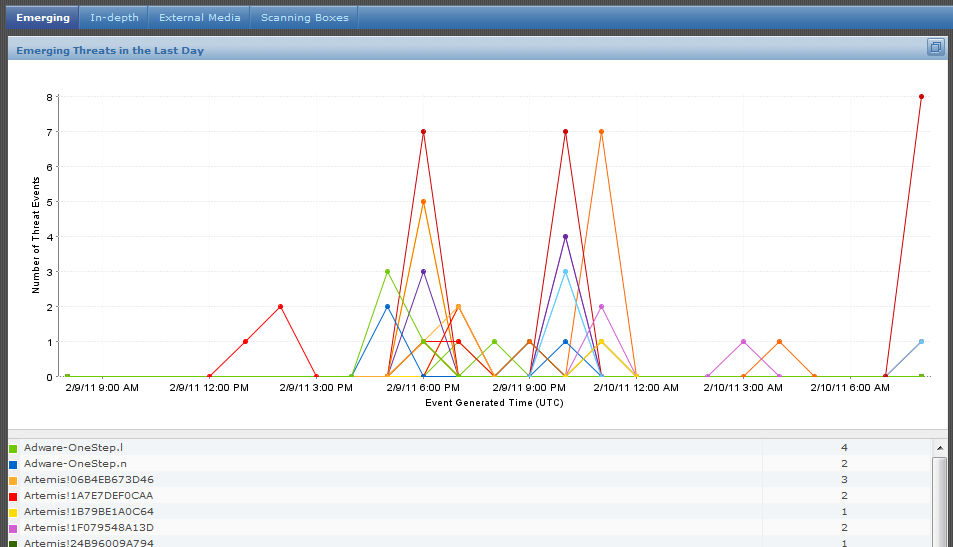 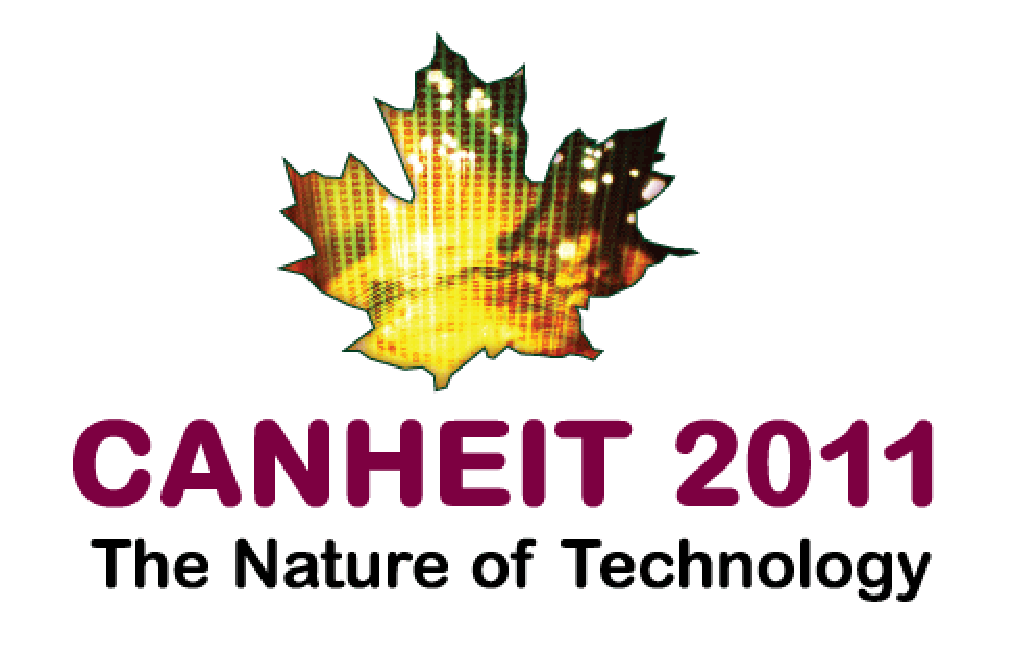 Dashboard-style reports
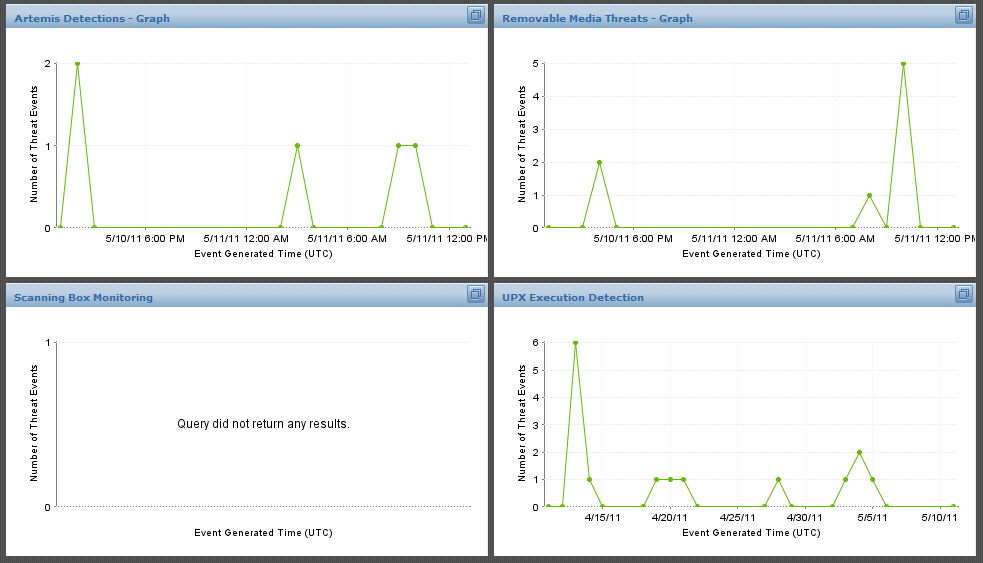 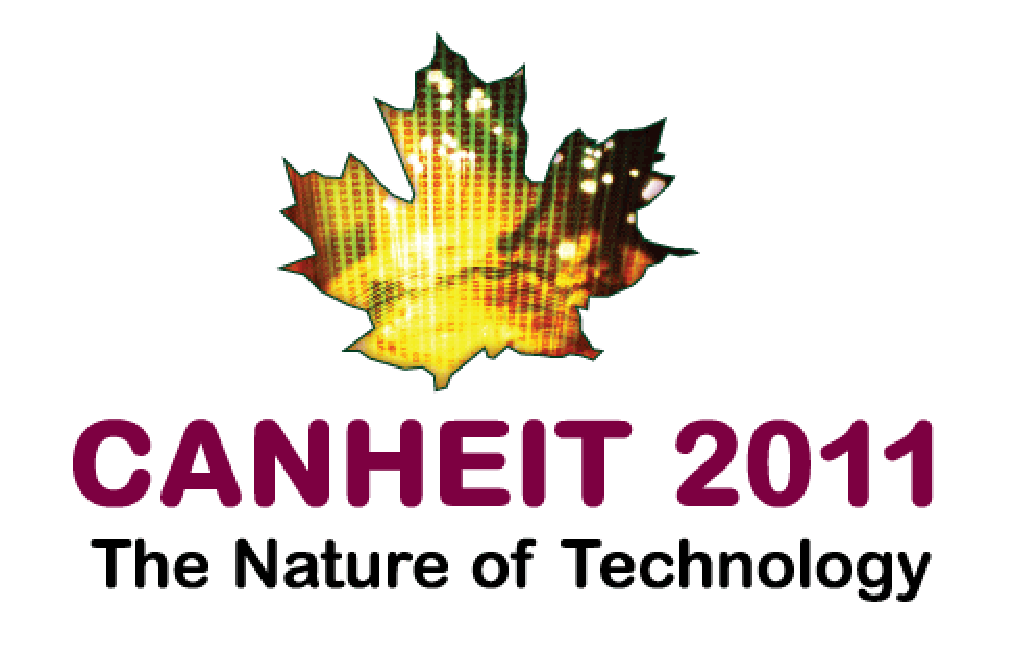 Identification
Service Desk
Gathers as much information as possible to allow other groups to respond appropriately
Infected computer moved to quarantined network
Enquire about data/access on infected computer
Network details gathered from Networking
Initial ePO report generated
[Speaker Notes: BY whatever means a threat comes to our attention, the Service Desk…

CONFIRM THESE SUB-STEPS in CORRECT ORDER]
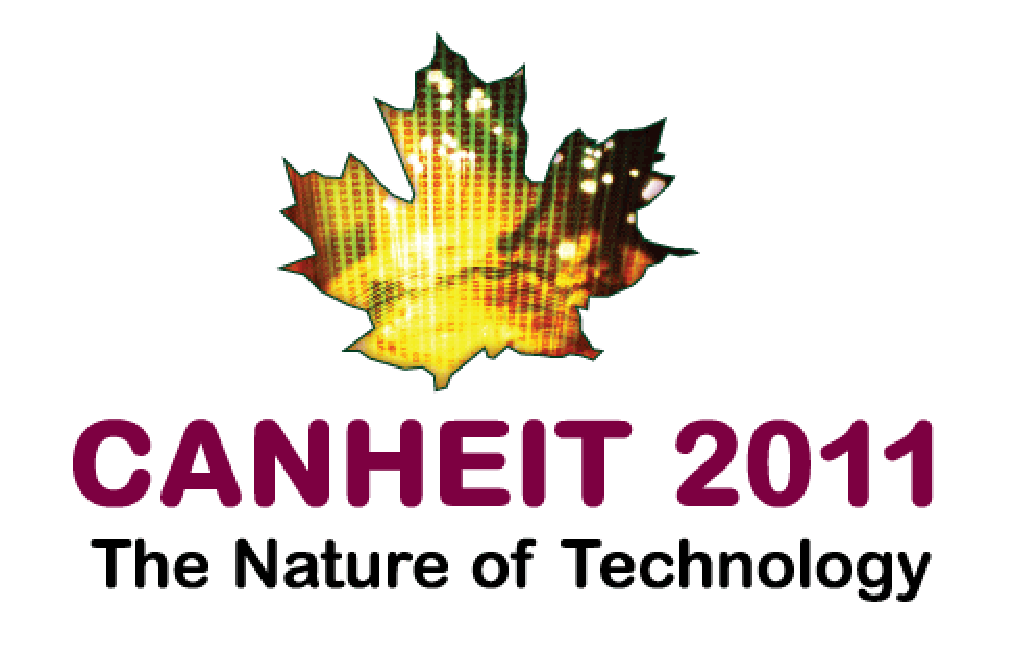 Assessment
IT Security Group (ITSG) Triage
Based on information gathered by the Service Desk ITSG classifies incident based on threat and possible PII exposure
Classification determines response
[Speaker Notes: Critical, High, Minor/Low]
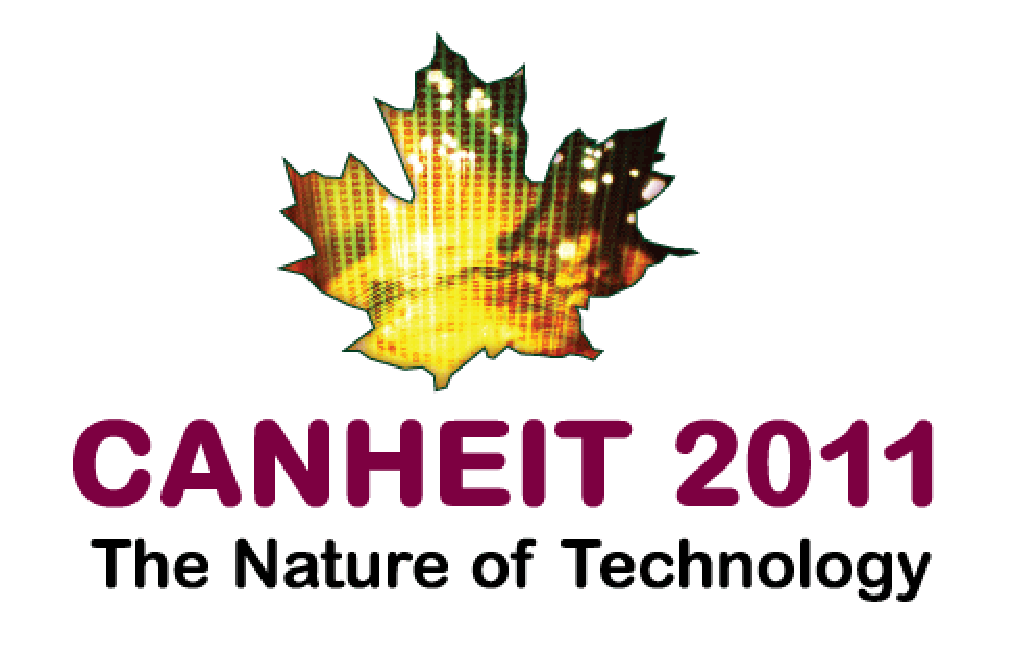 Assessment
Critical – PII and unknown or known high risk malware involved
High – No PII but unknown or uncleanable malware involved
Medium – No PII, known cleanable malware involved
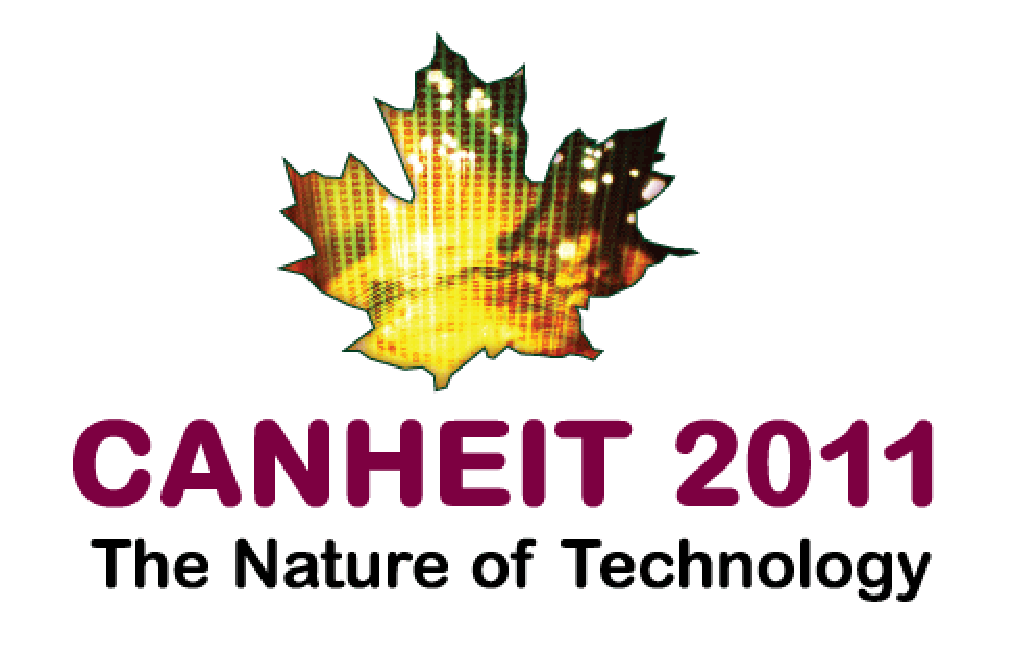 Investigation
Critical and High Incidents
Computer retrieved for further examination
Critical incidents have a forensic backup
ITSG completes in-depth analysis
Identifies suspect files, attack vector
Suspect files provided to McAfee
Estimates risk of PII or financial loss
Communicates with department head and privacy office if significant breach suspected
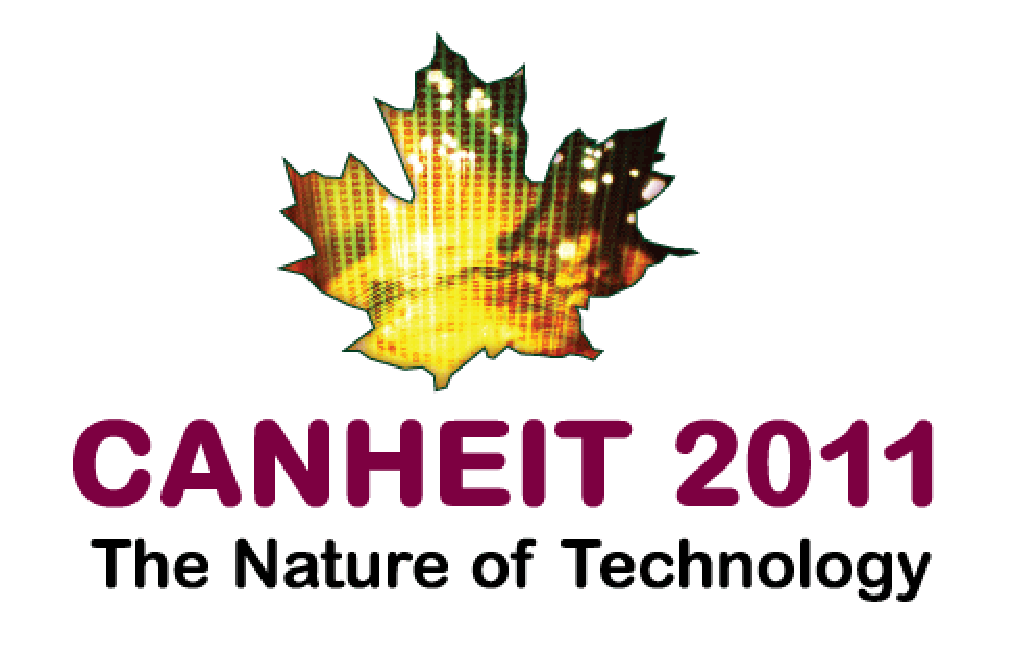 Investigation
Medium Incidents
Onsite visit by PC support, who conduct additional scans and gather log data
Data collected is added to the incident log and assigned to ITSG for review, possible further instructions
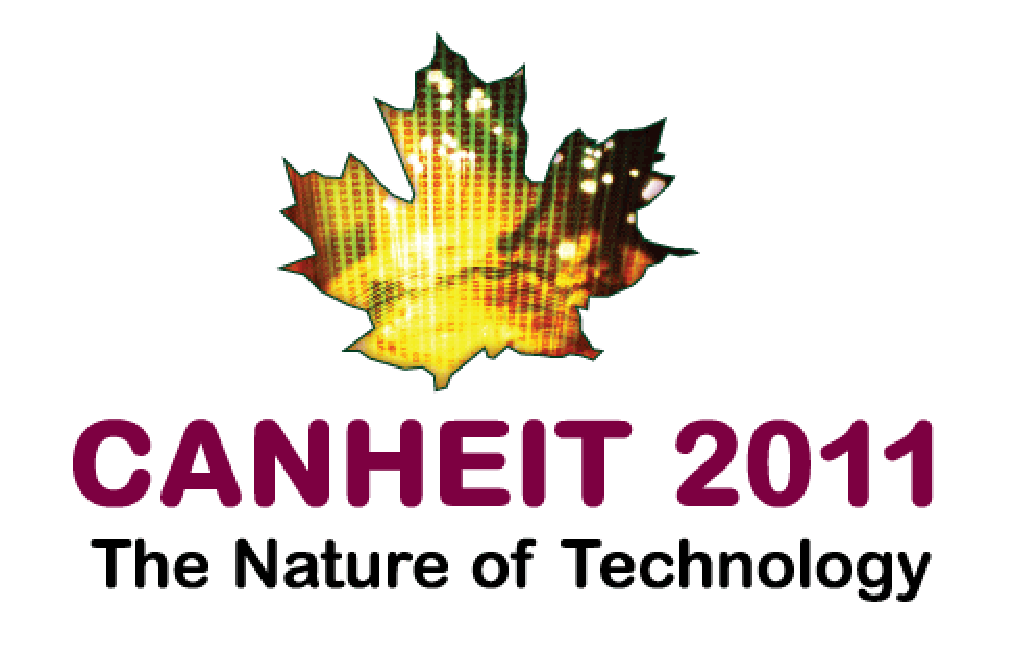 It’s Butters
Butters is a Linux server developed for handling onsite visits and backups
Infected computers are placed in quarantine VLAN 666 with Butters 
Allows PC support to connect to the server to retrieve tools and upload logs and quarantine files
Eliminates USB risk
Automatically pulls down latest definitions
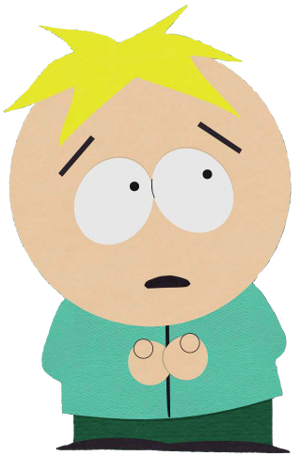 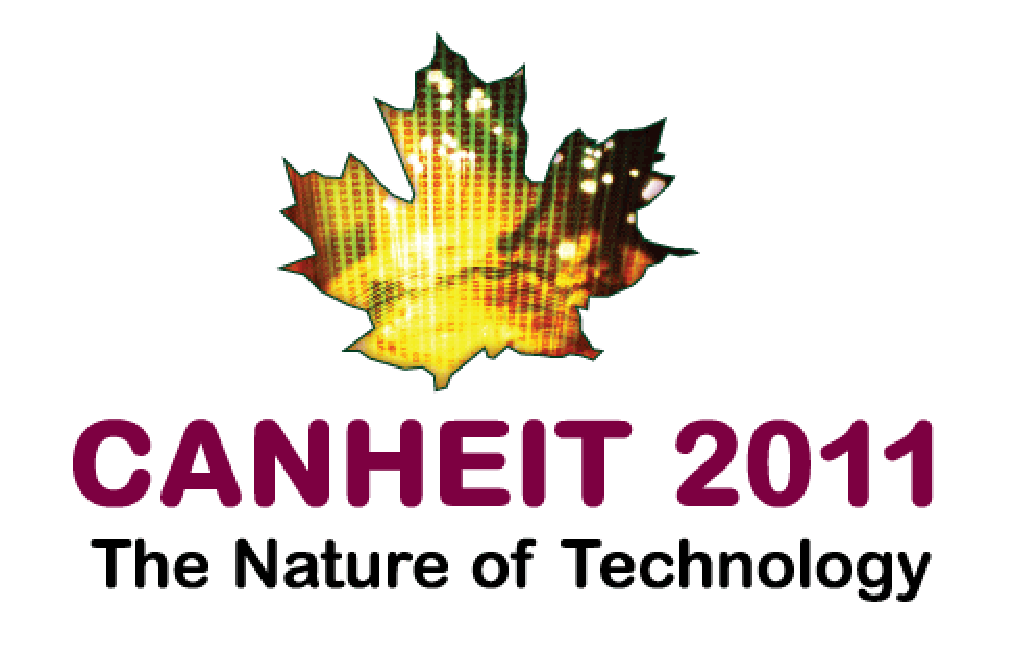 Clean/Rebuild
Based on ITSG’s determination the infected computer will either be 
Cleaned and hardened 
Backed up and rebuilt from scratch
Standard backup and restore procedure modified for malware response
No wholesale restores
PC support works with client to identify files that can be safely restored
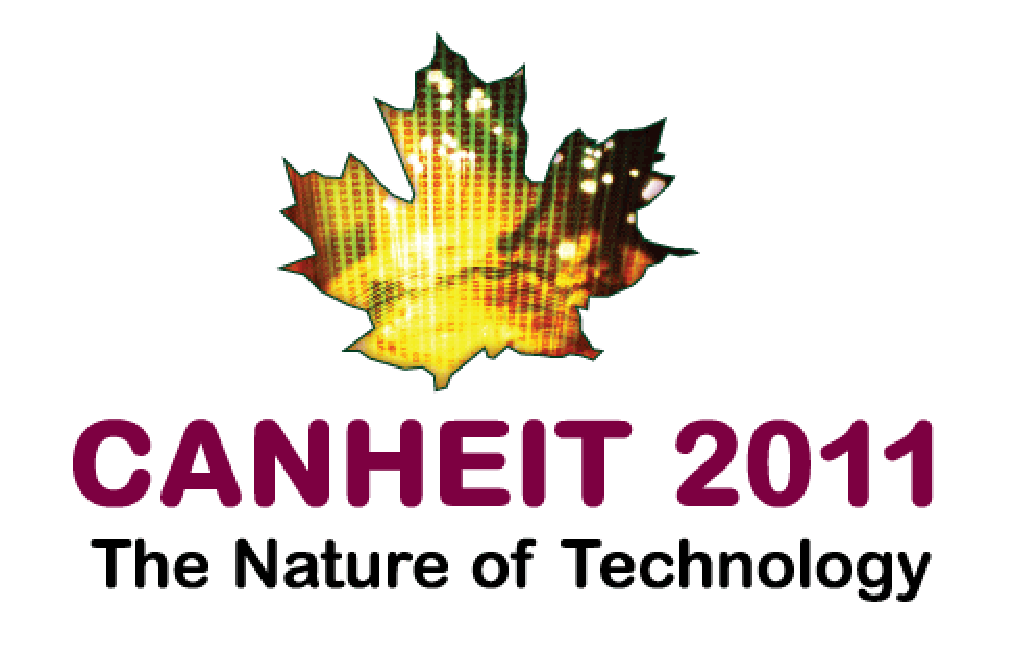 Resolution
ITSG reviews the incident and if everything is in order the computer is returned and/or networking restored
Service Desk follows up with client to ensure everything OK
One week following the return of the computer a follow-up ePO report is generated and reviewed by ITSG
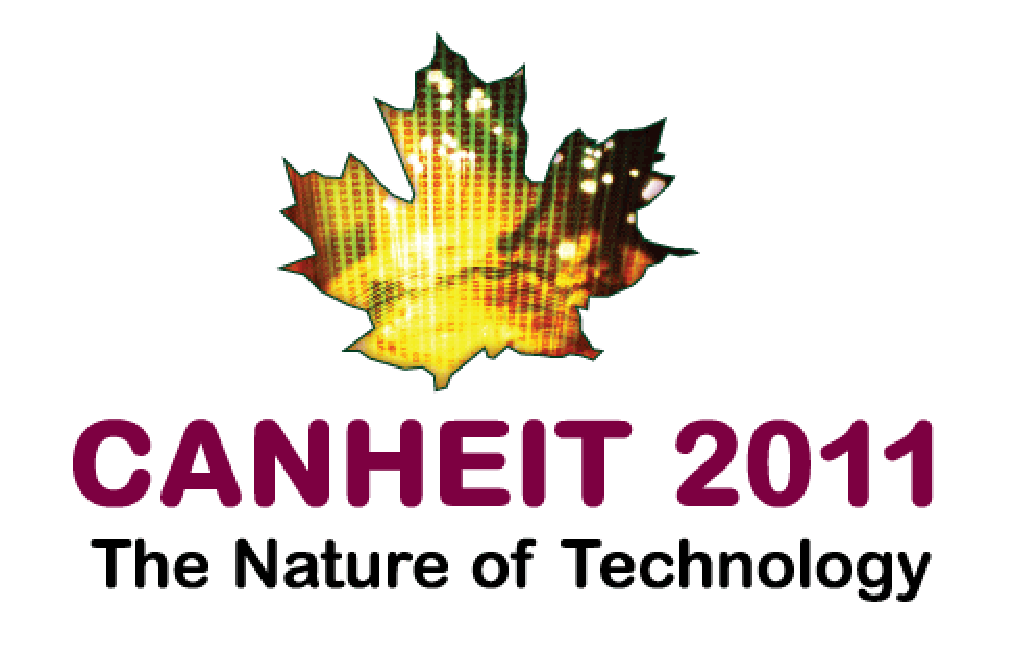 New Technologies
New technologies implemented
Windows Deployment Server to allow rapid rebuilds with consistent configuration
Forensic imaging (where required)
Clonezilla
McAfee for Linux 
Used to screen files before restoring
Removable media scanning stations
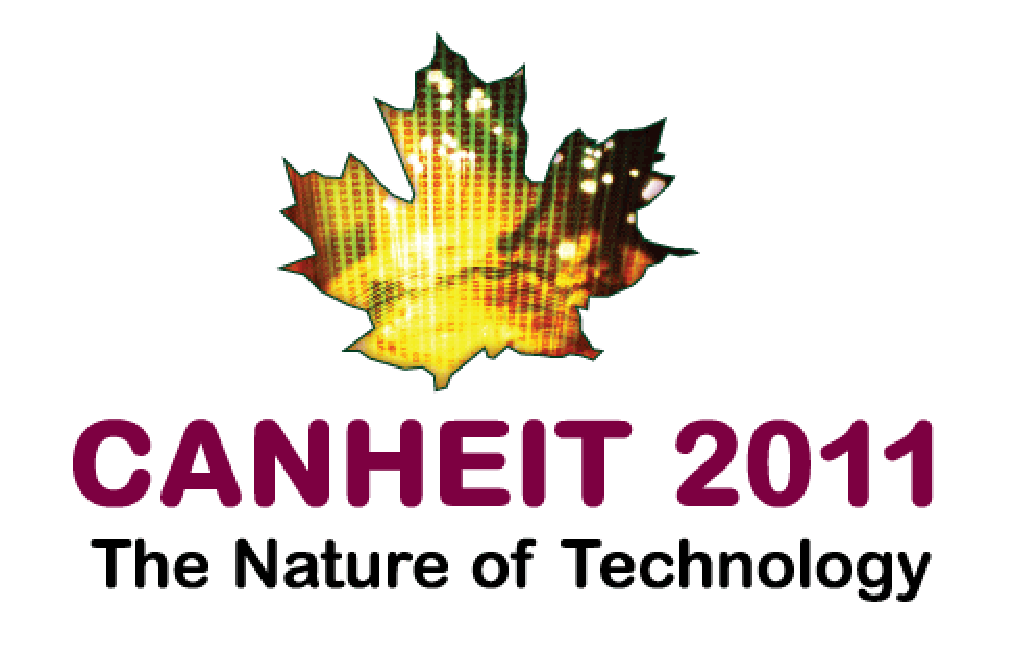 McAfee Site Advisor
SiteAdvisor was available to us in EPO 
Adds toolbar to a users browser and advises using content ratings.
Provides warning page on high risk or sites with browser exploits, user can decide whether to continue
Lots of reporting and can help determine sources of malware infections,
For example, many people clicking the same link in a spam email
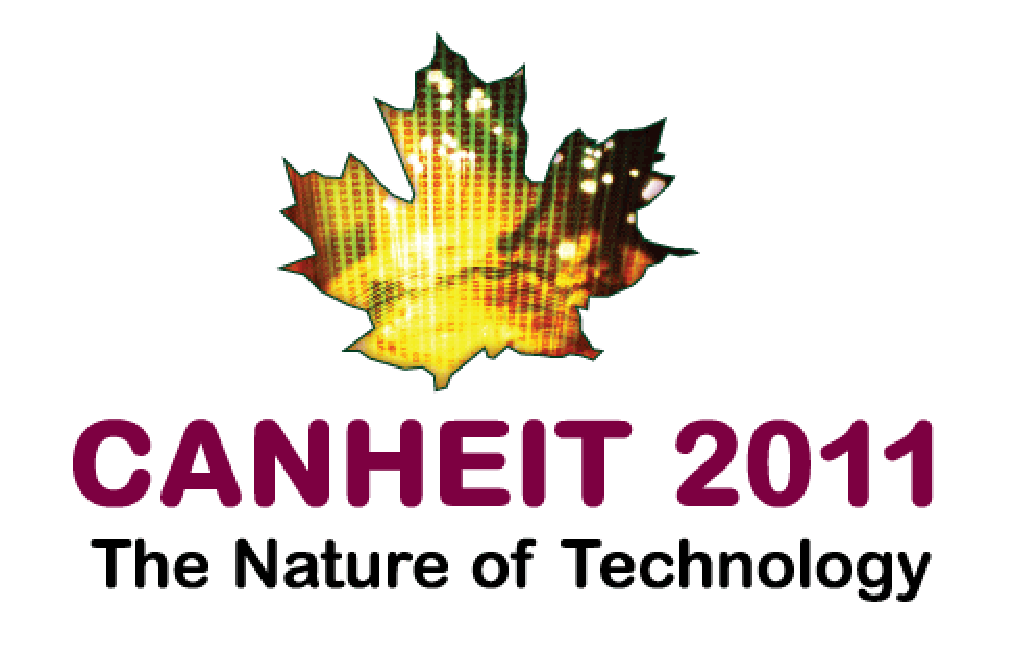 McAfee Site Advisor
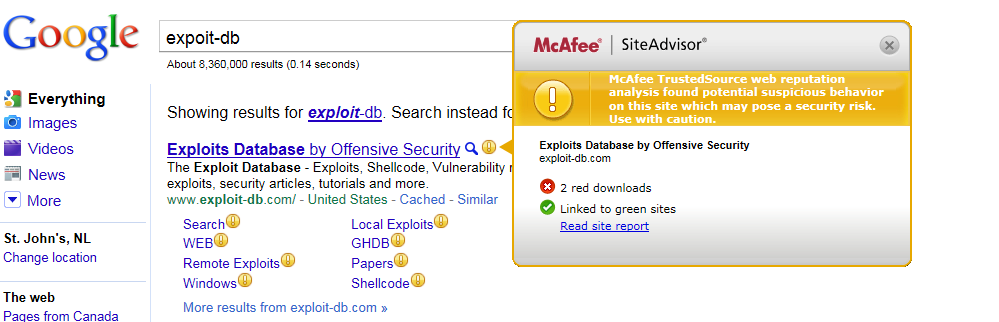 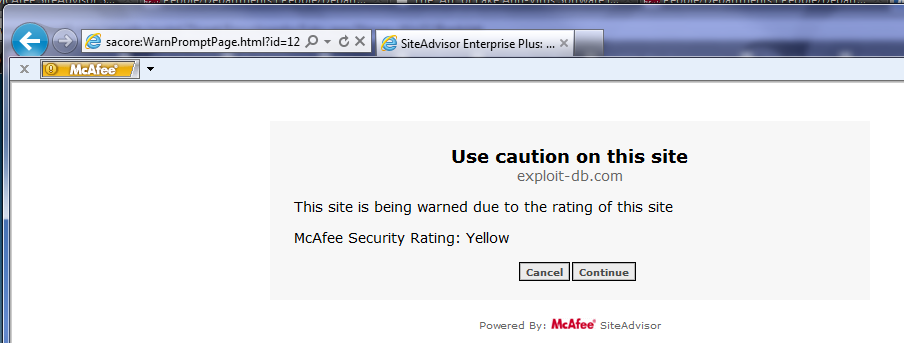 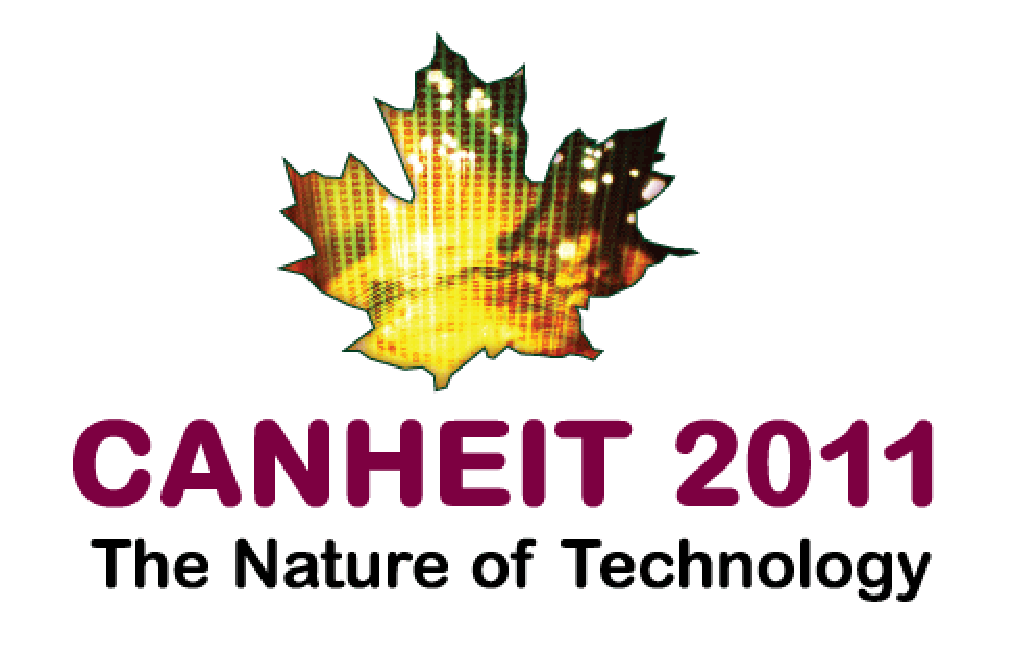 Network Filtering
Anti-Botnet Filter
Cisco ASA Firewall Add-on
DNS-like lookups against blacklist
Relatively inexpensive 
Detects/Blocks malicious connections
Reporting leaves something to be desired
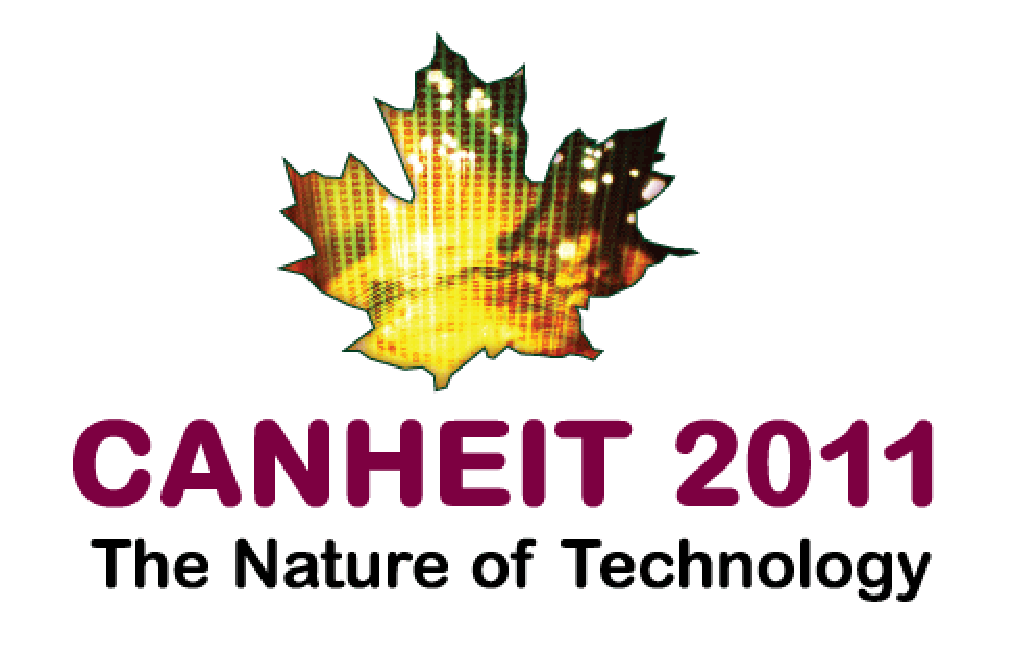 Network Filtering
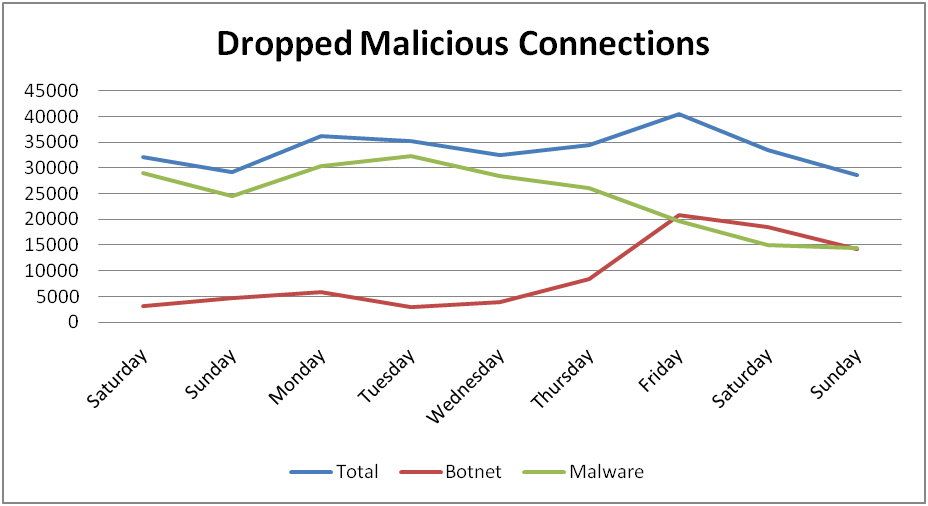 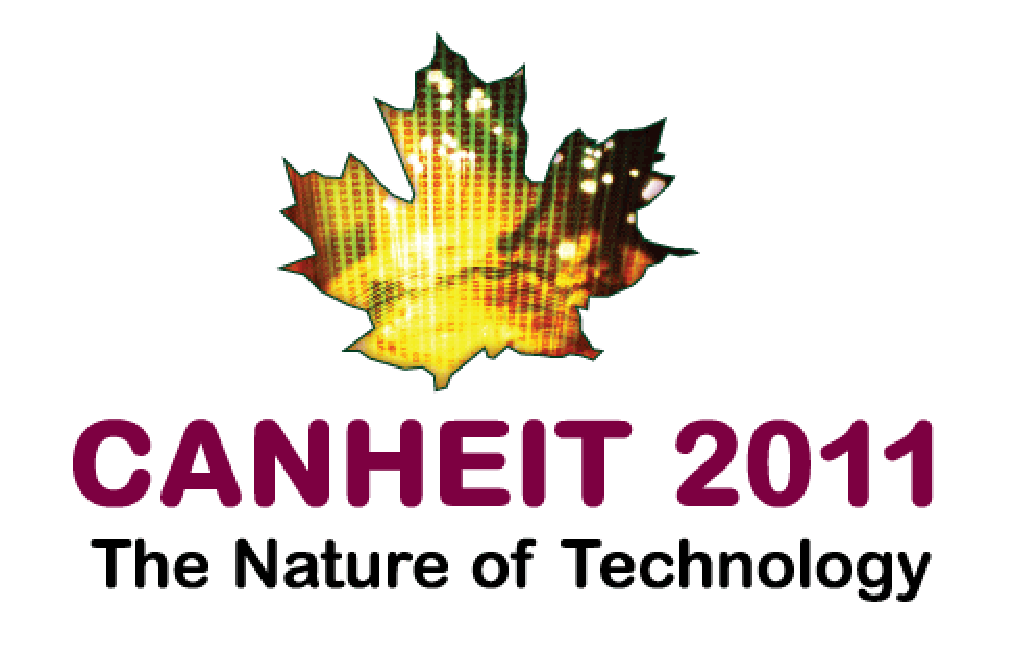 Milestones
500+ virus incidents handled since Zeus
100+ samples sent to McAfee, resulting in dozens of new signatures
Rapid response - detection to action now typically less than 4 hrs
Resolution time gone from [worst case scenario] weeks to [worst case scenario] < 5 days; typically 2-3 days
One Year of Malware
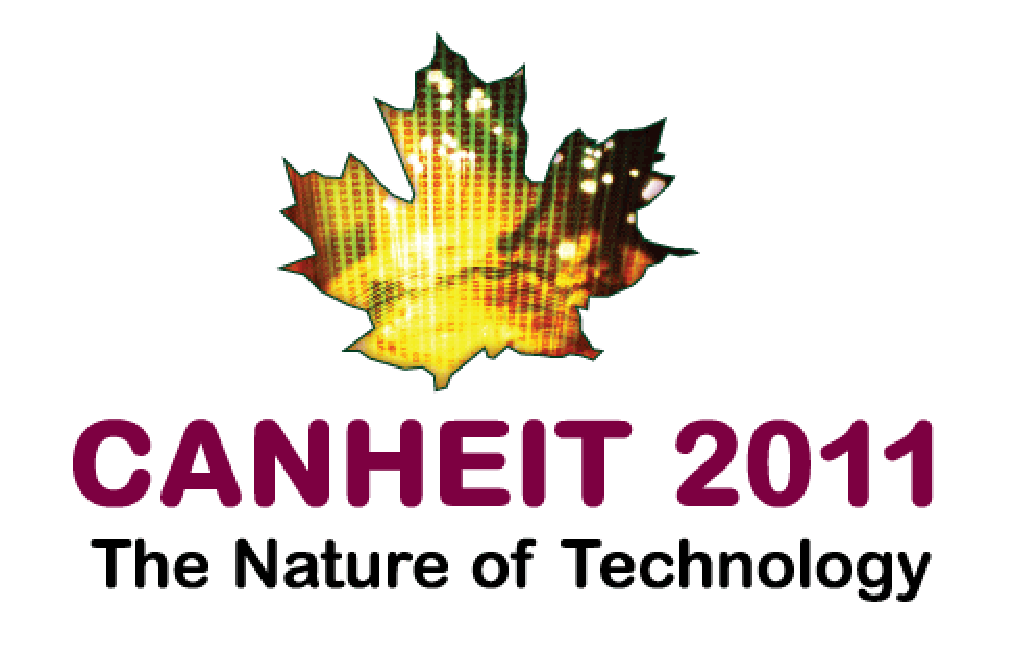 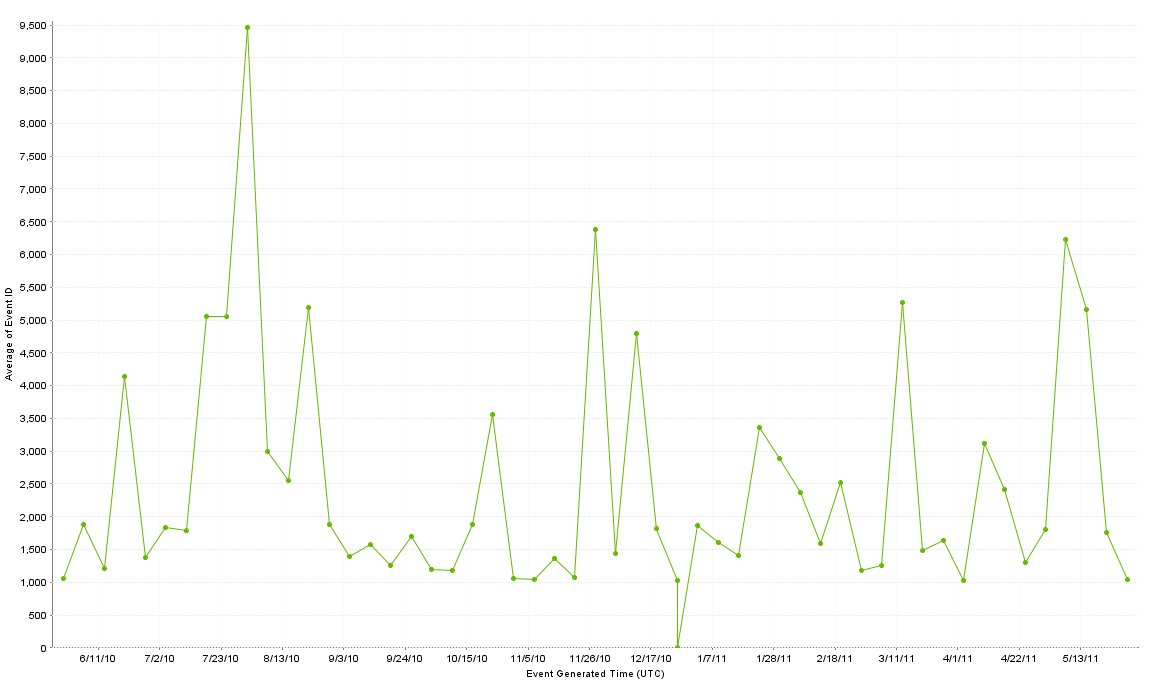 First Full Scans with Artemis
First Full Scans with Artemis
FakeAV
FakeAV
FakeAV
File-infector Viruses
File-infector Viruses
Java Exploits
Java Exploits
Yay! Holidays!
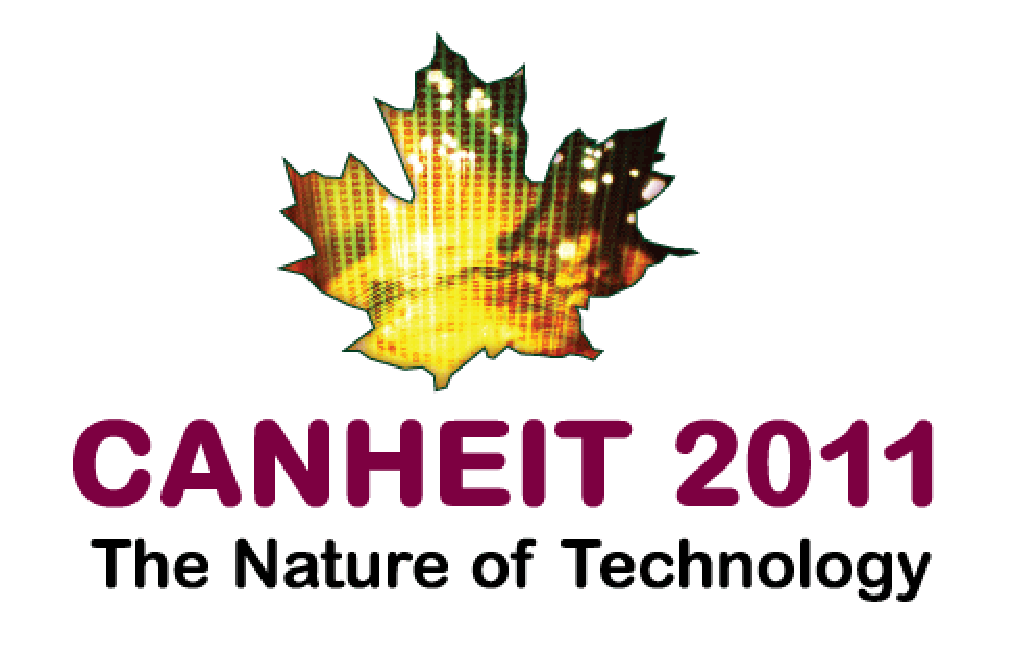 Conclusions
Malware a security incident, not break-fix
Requires pan-departmental response
Requires inter-departmental response
Took and still takes a lot of time
Justified given today’s malware
Discussion
Jared Perry, GSEC
jaredp@mun.ca
Memorial University
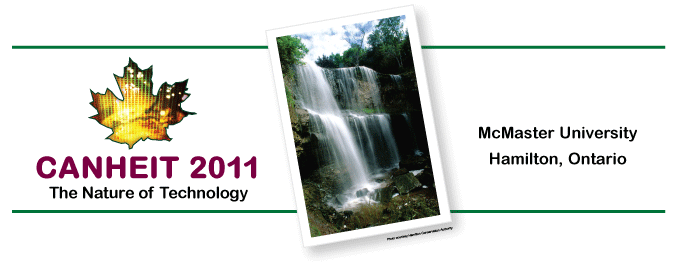